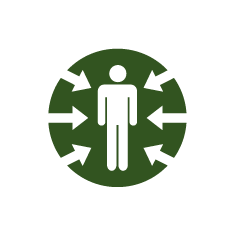 EJE ATENCION CENTRADA EN EL USUARIO
Agrupa  todas las acciones que se realizan  al usuario en la prestación de los servicios desde los otros Ejes de Acreditación  y desde el modelo de atención SOICAFE, como lo vemos en la siguiente diapositiva
COMPONENTES CONEXOS AL EJE DE ATENCIÓN CENTRADA EN EL USUARIO
MODELO DE ATENCIÓN SOICAFE
RESPONSABILIDAD SOCIAL
GESTIÓN CLÍNICA EXCELENTE Y SEGURA  

Seguridad 
Oportunidad 
Información 
Calidez 
Amabilidad
HUMANIZACIÓN  

Derechos respetados 
Dignidad respetada 
Dolor adecuadamente manejado
Duelo intervenido
GESTIÓN DE LA TECNOLOGÍA
GESTIÓN DEL RIESGO
SIAU
EJE ATENCIÓN CENTRADA EN EL USUARIO
Adicional a lo anterior, el eje debe demostrar que la institución toma decisiones administrativas y asistenciales pensando en el usuario.

Algunas decisiones tomadas pensando en el usuario, se muestran en la siguiente diapositiva
EJEMPLOS DE DECISIONES INSTITUCIONALES RELACIONADAS CON EL EJE DE ATENCION CENTRADA EN EL USUARIO
Ampliación de horarios de visita en 3, 5 y 6 pisos 
Acompañante del paciente lo decide la familia
Cortinas en habitaciones para proteger intimidad
Ampliación equipo de trabajadoras sociales
Ampliación equipo gestión clínica
FIXOMULL transparente para disminuir flebitis
Sala lúdica del adulto y de pediatría
Sala el Vuelo del Colibrí
Información y apoyo psicológico a pacientes COVID y familiares  
Confort
La siguiente diapositiva muestra la ficha técnica del eje y hace relación a:
INTEGRANTES
LIDER Y SECRETARIO
PERIODICIDAD DE LAS REUNIONES
FUNCIONESDE LOS INTEGRANTES 

Las diapositivas siguientes muestran el plan de trabajo y el cronograma
ATENCIÓN CENTRADA EN EL USUARIO
LÍNEAS DE INTERVENCION DEL GRUPO DEL EJE ATENCION CENTRADA EN EL USUARIO
Necesidades y Expectativas del cliente externo: Encuesta de Confort y necesidades identificadas por otras fuentes. 
Análisis resultados Modelo de Atención SOICAFE en los componentes de calidez, amabilidad e información:  recomendaciones y estrategias sobre resultados.
Evaluación de resultados del ciclo del trámite de las PQRSF:  evaluación de resultados, aplicación procedimiento, método y oportunidad.
Interacción Programa de Humanización:  análisis y recomendaciones sobre resultados 
Seguimiento Transversal a OM relacionadas con las líneas de intervención.